Литература
5
класс
Тема:
Литературная
сказка.
ПЛАН УРОКА
1. Повторение изученного материала.
2. Знакомство с термином «литературная сказка».
3. Жанры и признаки  литературной сказки.
4. Сходство и различие литературной и народной сказок.
5. Фольклорные традиции в литературных сказках.
6. Понятия «психологизм» и «изобразительность».
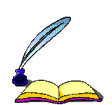 [Speaker Notes: Пытались взаимосвязьвеществ]
ВСПОМНИМ!
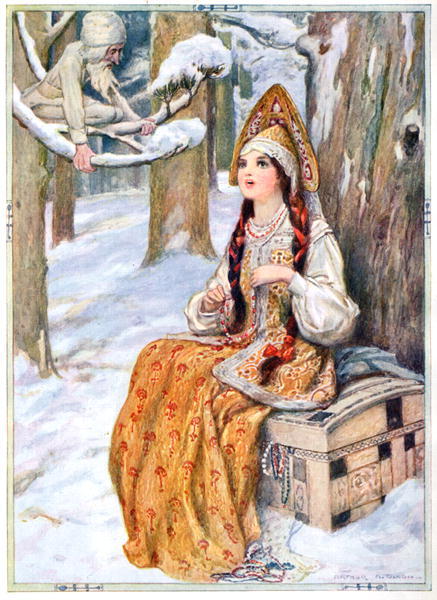 Что такое сказка?
 Какие виды сказок вы помните?
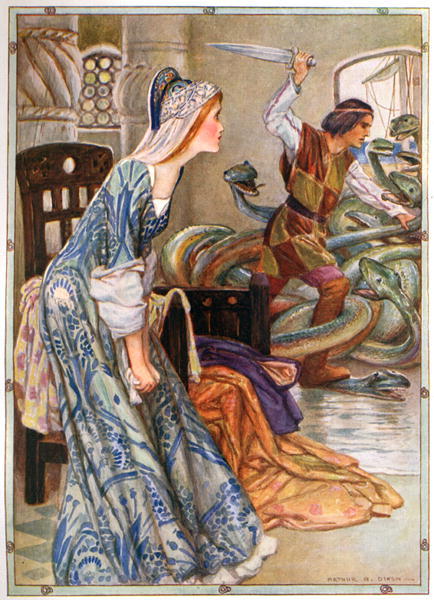 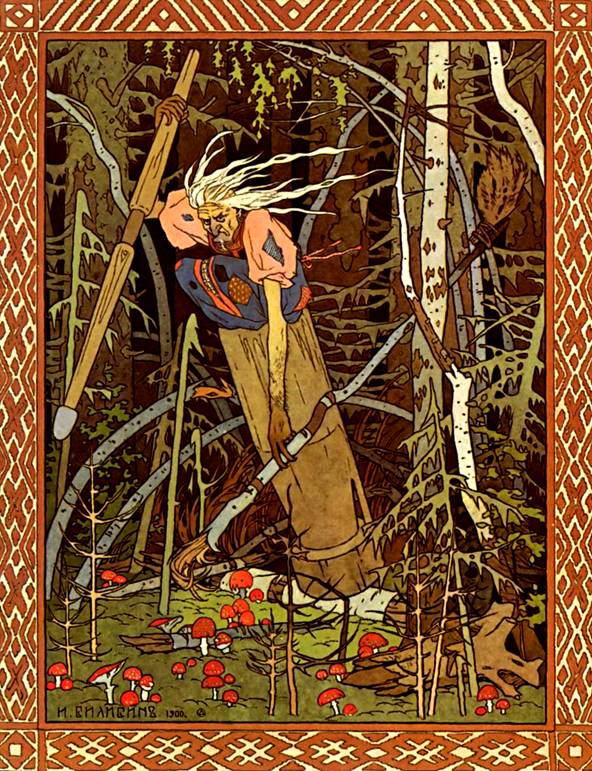 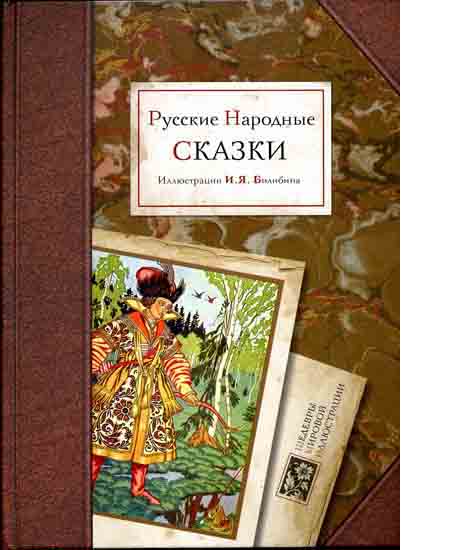 [Speaker Notes: Пытались взаимосвязьвеществ]
ВИДЫ РУССКИХ НАРОДНЫХ СКАЗОК
Волшебная
   Сказка об Иване -царевиче, Жар–птице и о Сером Волке.
О животных
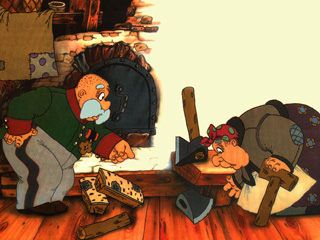 Курочка Ряба
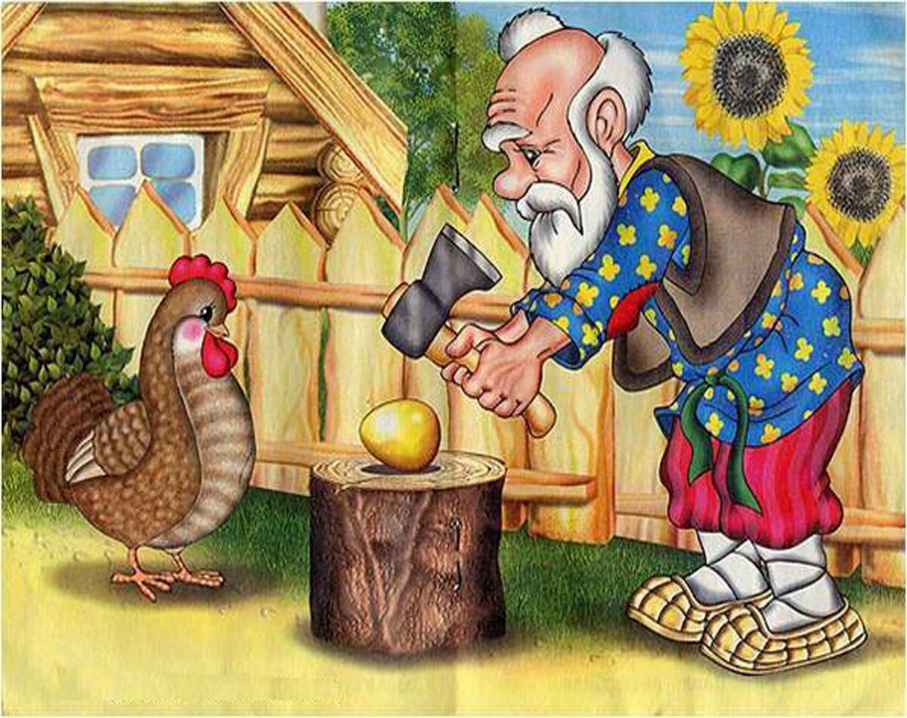 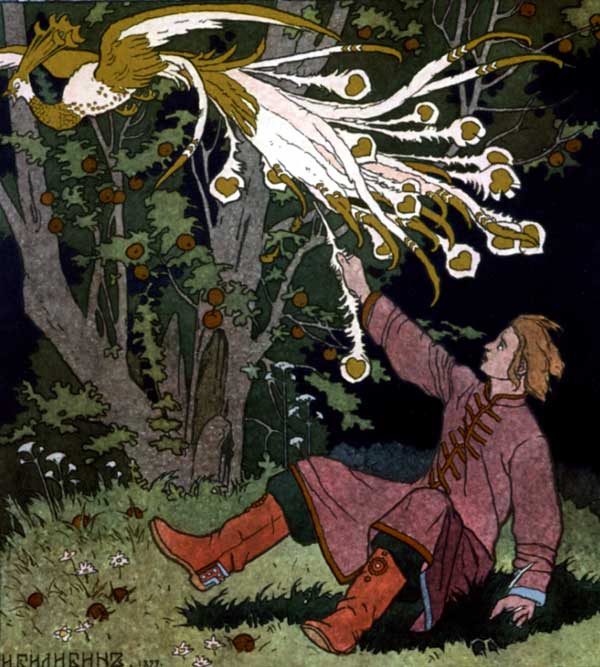 Бытовая
Каша из топора
[Speaker Notes: Пытались взаимосвязьвеществ]
ЧТО ТАКОЕ ЛИТЕРАТУРНАЯ СКАЗКА?
Литературная сказка – авторское произведение с  волшебным сюжетом.
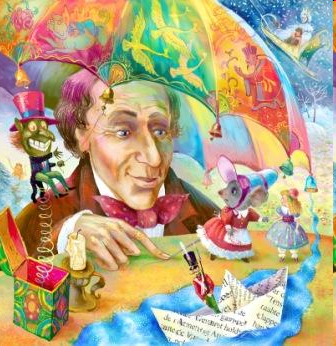 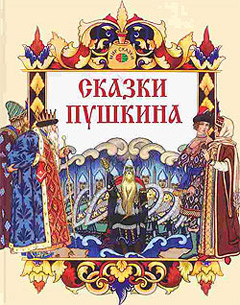 [Speaker Notes: Пытались взаимосвязьвеществ]
ЖАНРЫ  ЛИТЕРАТУРНОЙ  СКАЗКИ
ПРОЗАИЧЕСКАЯ (“Винни Пух” А.Милна);
СТИХОТВОРНАЯ (“Сказка о царе Салтане” А.С.Пушкина);
ДРАМАТИЧЕСКАЯ (“Двенадцать месяцев” С.Я.Маршака).
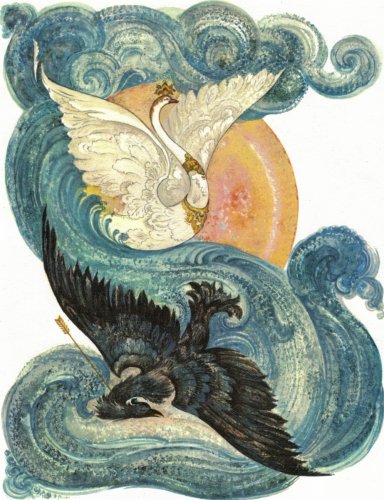 [Speaker Notes: Пытались взаимосвязьвеществ]
ПРИЗНАКИ ЛИТЕРАТУРНОЙ СКАЗКИ
сказка принадлежит конкретному автору;
 текст сказки  не изменяется; 
 такой сказки не существовало в устной
    форме.
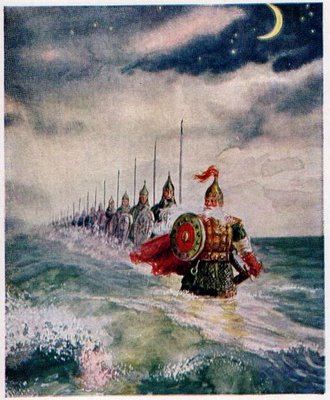 [Speaker Notes: Пытались взаимосвязьвеществ]
СХОДСТВО ЛИТЕРАТУРНОЙ И НАРОДНОЙ СКАЗОК
[Speaker Notes: Пытались взаимосвязьвеществ]
РАЗЛИЧИЯ В ЛИТЕРАТУРНОЙ И НАРОДНОЙ СКАЗКАХ
[Speaker Notes: Пытались взаимосвязьвеществ]
ФОЛЬКЛОРНЫЕ ТРАДИЦИИ В ЛИТЕРАТУРНЫХ СКАЗКАХ
Использование писателями фольклорных сюжетных мотивов (ненависть мачехи к падчерице, чудесное происхождение главного героя, нравственное испытание героя, спасение волшебных животных-помощников).
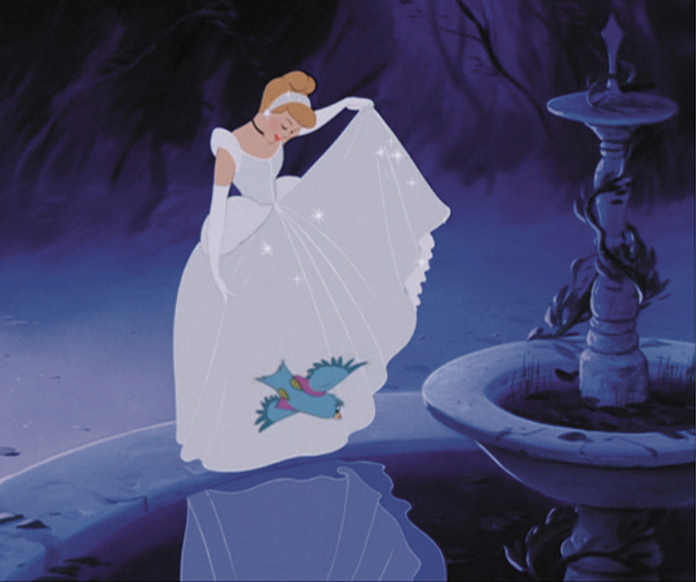 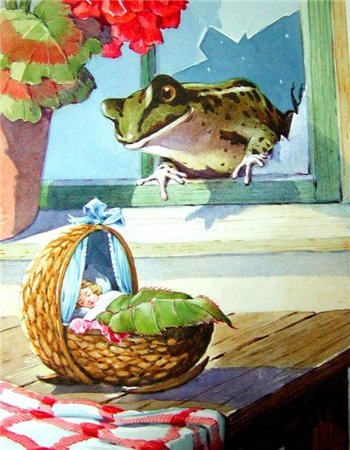 [Speaker Notes: Пытались взаимосвязьвеществ]
ФОЛЬКЛОРНЫЕ ТРАДИЦИИ В ЛИТЕРАТУРНЫХ СКАЗКАХ
Литературная сказка заимствует у народной и систему образов: противопоставление добрых и злых героев. Типичные персонажи фольклорных сказок нередко попадают на страницы сказок авторских: злая мачеха, добрая волшебница, жадная старуха, прекрасная принцесса
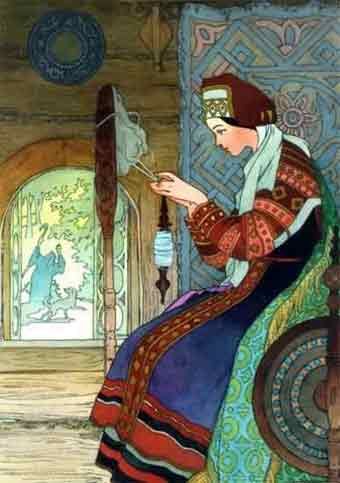 [Speaker Notes: Пытались взаимосвязьвеществ]
ФОЛЬКЛОРНЫЕ ТРАДИЦИИ В ЛИТЕРАТУРНЫХ СКАЗКАХ
Используются народные средства поэтической речи:
 Постоянные эпитеты («добрый молодец»)
 Троекратные повторы (у Пушкина: «три девицы по окном», «состязания Балды с бесенком»; «обращения королевича Елисея к силам природы»)
 Фразеологизмы, пословицы и поговорки, просторечие («черт ли сладит с бабой гневной») и т. д.
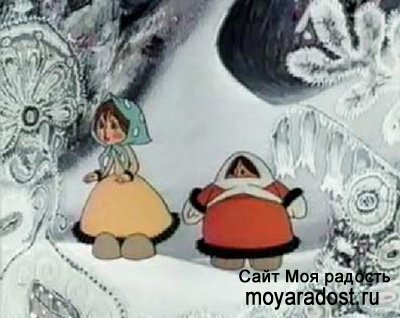 [Speaker Notes: Пытались взаимосвязьвеществ]
ИЗОБРАЗИТЕЛЬНОСТЬ
В литературной сказке сильнее выражена изобразительность, т.е. более подробно, детально и красочно описаны место действия, события, внешний облик персонажей.
«И царевна, подбираясь,Поднялася на крыльцо,И взялася за кольцо;Дверь тихонько отворилась
И царевна очутиласьВ светлой горнице; кругомЛавки, крытые ковром,Под святыми стол дубовый,Печь с лежанкой израсцовой…».
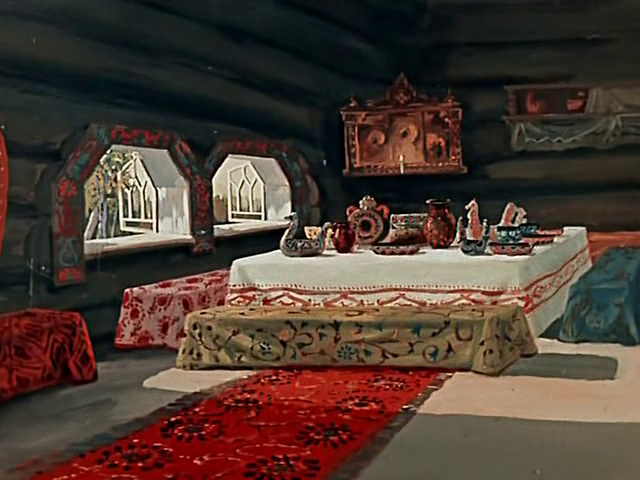 [Speaker Notes: Пытались взаимосвязьвеществ]
ПСИХОЛОГИЗМ
Для литературной сказки характерен не свойственный фольклору психологизм, т.е. углубленное исследование внутреннего мира, переживаний персонажей.
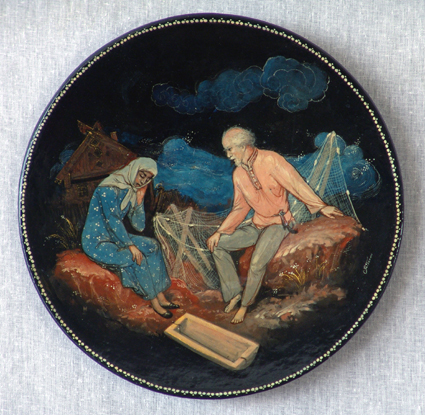 «Царь глядит – и узнает…В нем забилось ретивое!«Что я вижу? Что такое?Как?» – и дух в нем 
                                занялсяЦарь слезами залился…»
[Speaker Notes: Пытались взаимосвязьвеществ]
ИНДИВИДУАЛЬНЫЕ ХАРАКТЕРЫ
Образы-персонажи литературной сказки – это не обобщенные маски-типажи народной сказки, а неповторимые индивидуальные характеры.
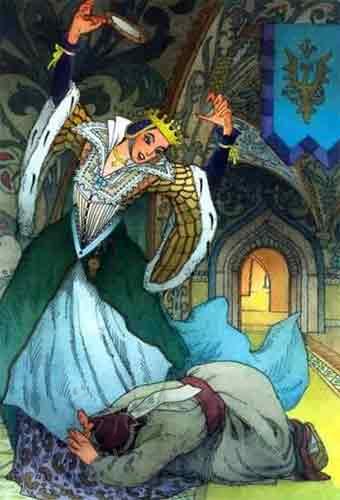 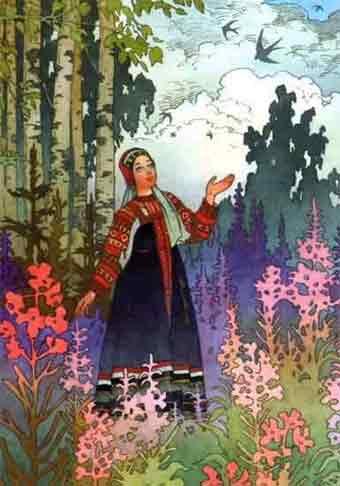 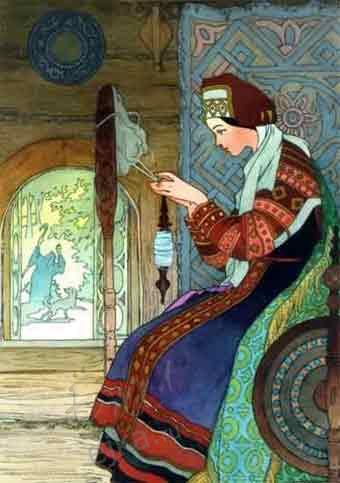 [Speaker Notes: Пытались взаимосвязьвеществ]
АВТОРСКАЯ ПОЗИЦИЯ
Для литературной сказки, как и для любого литературного творения, свойственна ярко выраженная авторская позиция: читатель понимает, кого из персонажей автор любит, что он ценит, что ненавидит. 
     Так каждая сказка Пушкина имеет свою эмоциональную тональность:
«Сказка о царе Салтане» – светлая, благородная, чистая.
«Сказка о мертвой царевне» – грустная, изящная, женственно-нежная.
«Сказка о попе и его работнике Балде» – насмешливая, балагурная.
«Сказка о золотой рыбке» – печальная, ироничная.
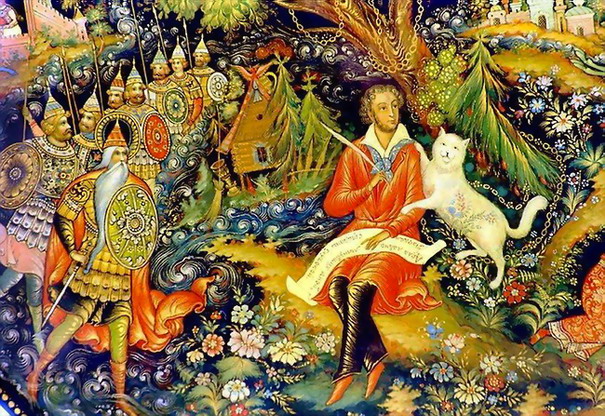 [Speaker Notes: Пытались взаимосвязьвеществ]
ВЫВОД
Литературная сказка провозглашает те же идеалы, что и сказка народная: она укрепляет веру в торжество добра и справедливости, учит его сочувствовать герою.
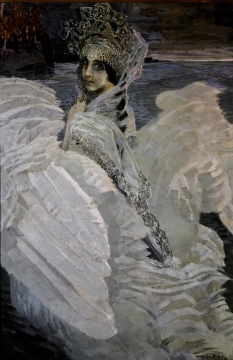 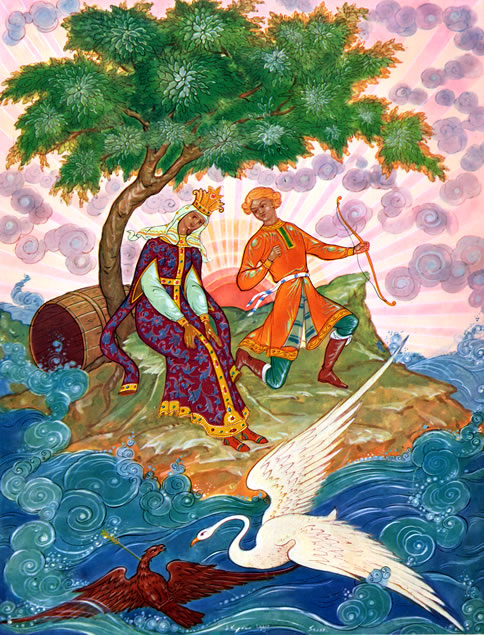 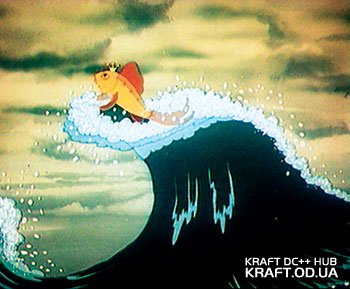 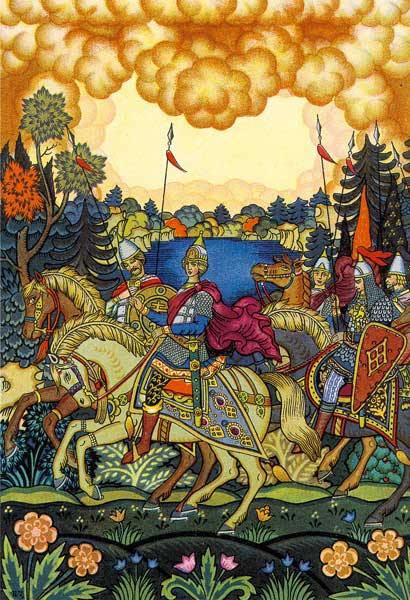 [Speaker Notes: Пытались взаимосвязьвеществ]
ЗНАМЕНИТЫЕ СКАЗОЧНИКИ
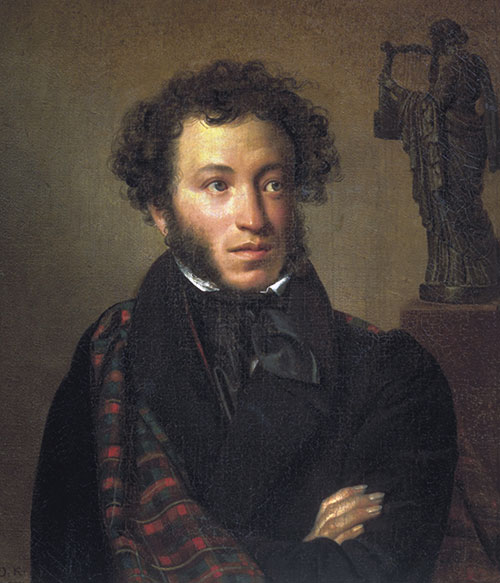 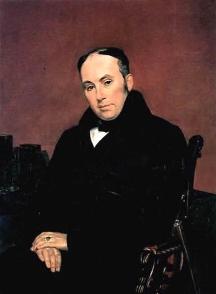 Александр Сергеевич Пушкин 
(1799 - 1837)
Василий Андреевич Жуковский
                                                (1783 -1852)
[Speaker Notes: Пытались взаимосвязьвеществ]
ЗНАМЕНИТЫЕ СКАЗОЧНИКИ
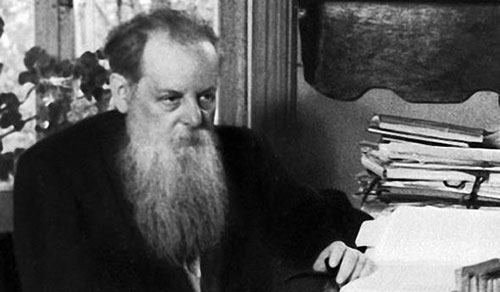 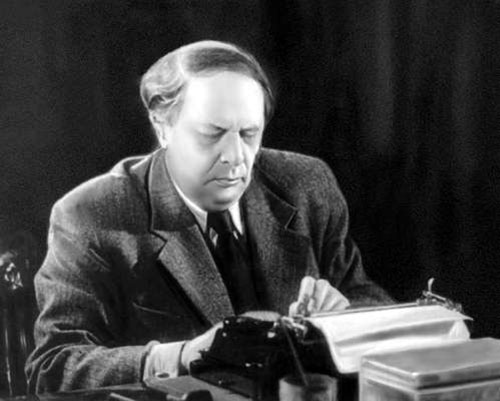 Павел Петрович Бажов (1879 - 1950)
Алексей Николаевич Толстой (1882 - 1945)
[Speaker Notes: Пытались взаимосвязьвеществ]
ЗНАМЕНИТЫЕ СКАЗОЧНИКИ
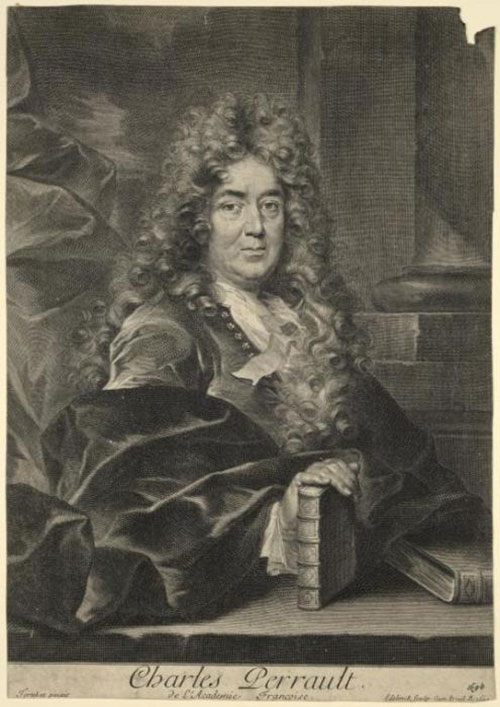 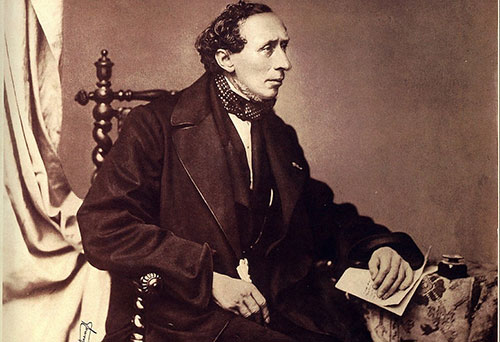 Ганс Христиан Андерсен (1805 - 1875)
Шарль Перро 
(1628 - 1703)
[Speaker Notes: Пытались взаимосвязьвеществ]
ЗНАМЕНИТЫЕ СКАЗОЧНИКИ
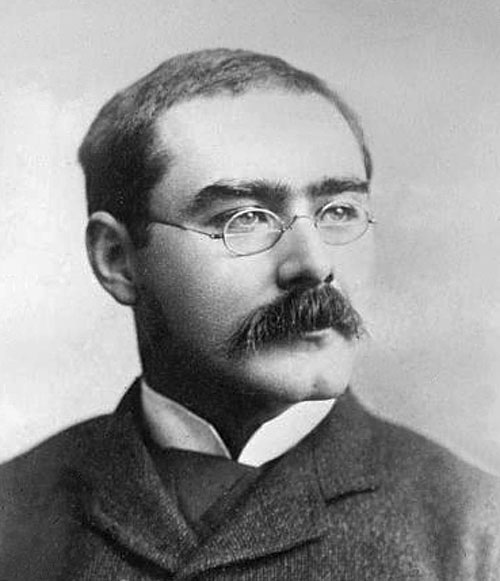 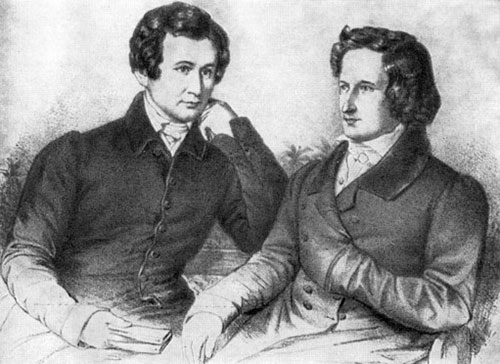 Братья Гримм: Вильгельм (1786 - 1859), Якоб (1785 - 1863)
Редьярд Киплинг 
(1865 - 1936)
[Speaker Notes: Пытались взаимосвязьвеществ]
ЗНАЕТЕ ЛИ ВЫ?
ТВОРЧЕСКИЙ ПОЕДИНОК
     Пушкин считал себя учеником В.А.Жуковского. В 1831 году, после ссылки в Михайловское, Пушкин представил своему другу «Сказку о попе и работнике его Балде» и несколько других набросков. Жуковский высоко оценил произведения и предложил вступить в шуточное соревнование.
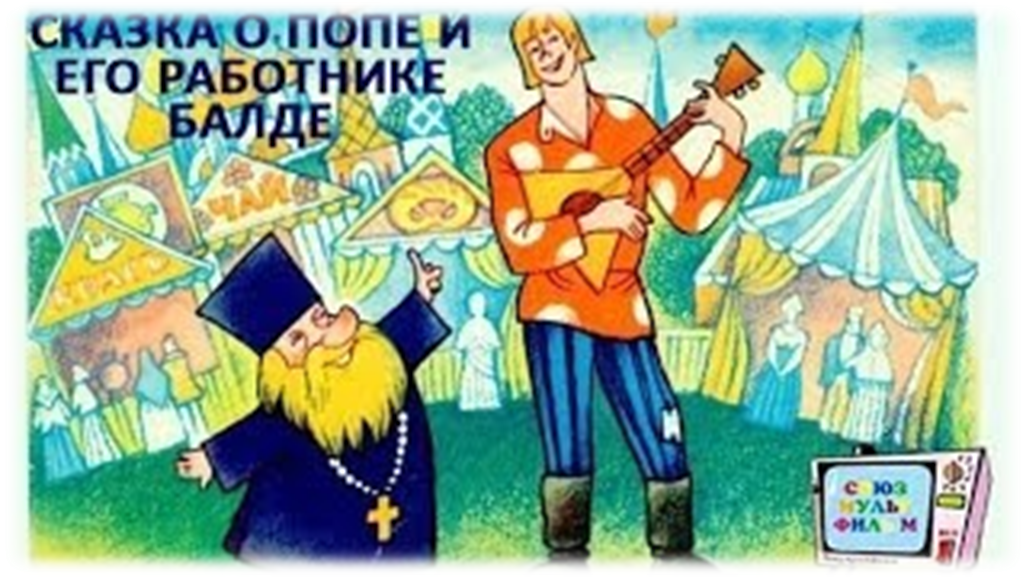 [Speaker Notes: Пытались взаимосвязьвеществ]
СКАЗКИ А.С.ПУШКИНА И В.А.ЖУКОВСКОГО
Спор касался написания сказок в народном стиле. Так появились знаменитые «Сказка о царе Салтане и сыне его Гвидоне...», «Сказка о мертвой царевне...» Пушкина и сказки Жуковского «О царе Берендее», «О спящей царевне».
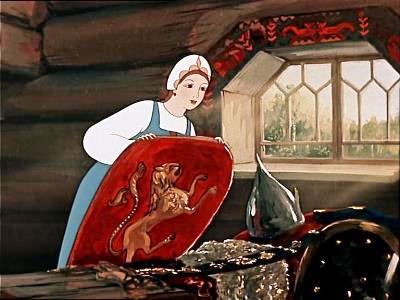 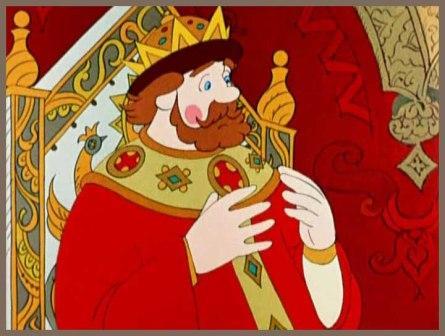 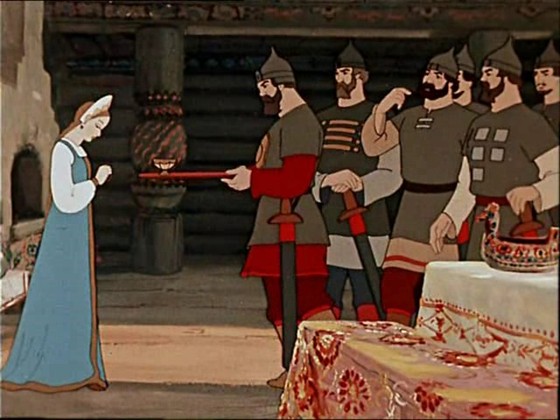 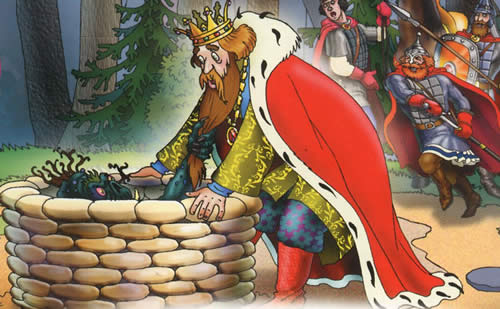 [Speaker Notes: Пытались взаимосвязьвеществ]
ЗАВЕРШЕНИЕ ЛИТЕРАТУРНОГО ПОЕДИНКА
Через некоторое время Пушкин принесет на суд своему мудрому другу поэму «Руслан и Людмила». И получит в ответ подарок - портрет В.А.Жуковского с надписью «Победителю ученику от побежденного учителя». На этом Жуковский и Пушкин заканчивают свой литературный поединок.
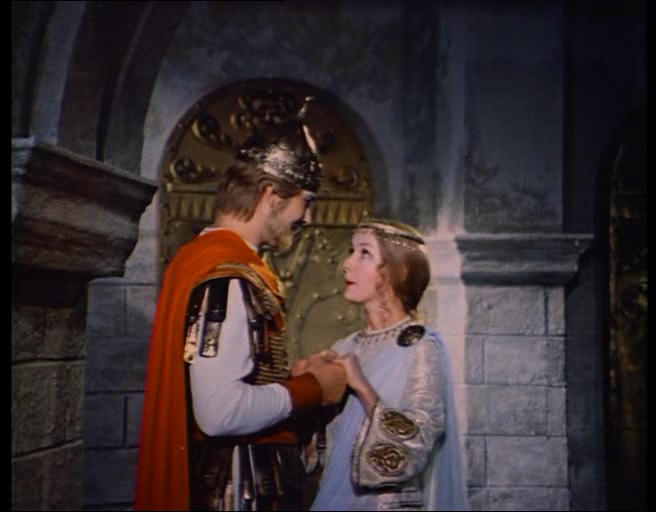 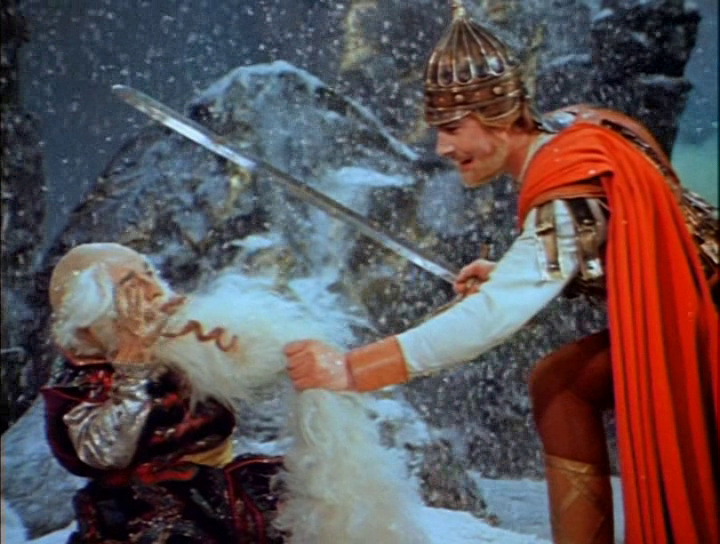 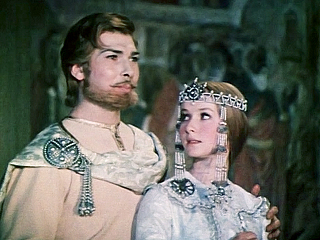 [Speaker Notes: Пытались взаимосвязьвеществ]
ЗАДАНИЕ ДЛЯ САМОСТОЯТЕЛЬНОЙ РАБОТЫ
Прочитать сказку В.А.Жуковского «Спящая царевна».
Привести свои примеры на жанры литературной сказки.
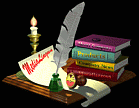 [Speaker Notes: Пытались взаимосвязьвеществ]